Урок немецкого языка
 в 4 классе.
МОУ Любегощская СОШ
Тверской области, Весьегонского района
Учитель немецкого языка Е.Н.Миронова
Тема урока : 

      Отрицание keine.
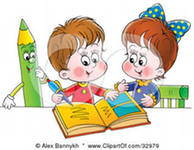 Цели урока: 
активизация лексики по теме
ознакомление учащихся с употреблением отрицательного 
местоимения keine
развитие навыков говорения, чтения, произношения
Речевая разминка:
Lӧwe         lustig         Lampe
  lachen       wollen	     Lehrer
Прочитай слова, повтори за учителем, обращая внимание на звук [l].
Обрати внимание на подчёркнутые  буквосочетания.
 Прочитай слова ещё раз и повтори                      за учителем.
Прочитай предложение про себя, а затем вслух.
 

 Der   Lӧwe   Leopold   lacht   ϋber   lustige    Libellen.
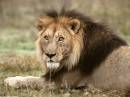 Проверка домашнего задания. 
 1. Прочитай текст.  (страница 25, учебник).
 2. Тест. (страница 26, учебник). 
    Прочитай вопросы и назови правильный вариант ответа.
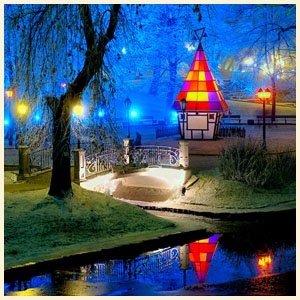 Merkt euch!
ein     -       kein
eine   -      keine
einen    -    keinen
 
Отрицание   kein  употребляется перед именем существительным нарицательным и согласуется в роде, числе, падеже. Оно склоняется как неопределённый артикль.
ein  Heft      -   kein  Heft
 einen  Kuli   -      keinen  Kuli
  
Ich  habe  kein  Heft.   У меня нет тетради

Ich  habe  keinen  Kuli.  У меня нет ручки.
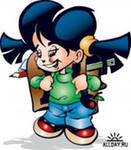 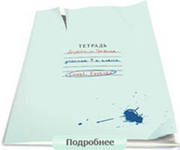 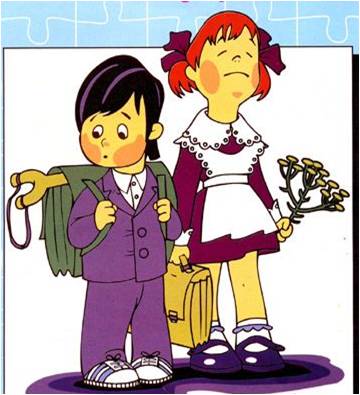 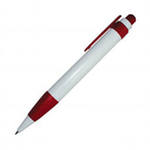 В остальных случаях в немецком предложении употребляется отрицание nicht.
  
Das   ist   nicht   Anna.  Это не Анна.
  Ich   schreibe   nicht.  Я не пишу.
 
  ! Запиши в тетрадь правило с примерами.
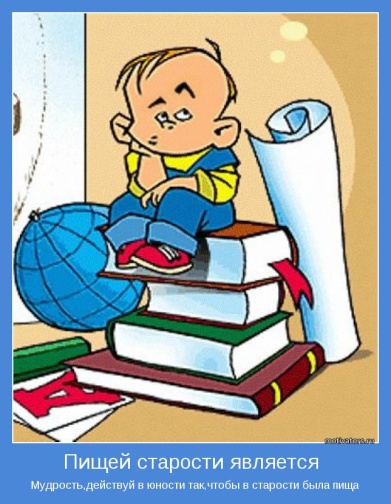 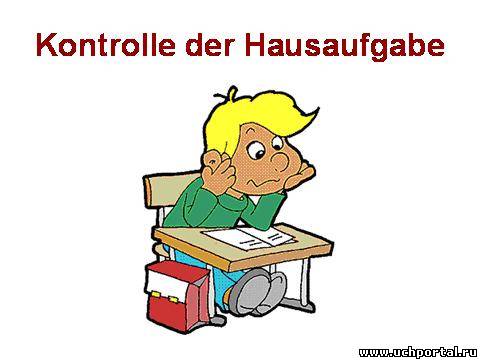 Вставь отрицание kein в правильной форме.
  
 ein  Tisch         -    …    Tisch
 eine  Lampe       -     …   Lampe
 ein Bϋcherschrank - …    Bϋcherschrank
 einen   Sessel    -  …      Sessel


  Прочитай.
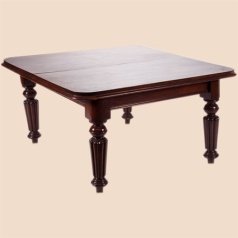 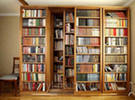 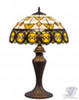 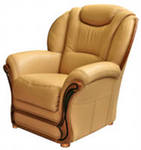 Домашнее задание. 
    1. Выучи правило :

ein     -       kein
eine   -      keine
einen    -    keinen
2. Вставь слова в предложения:
  Viele   Kinder   haben   zu   Hause   eine   Katze.
   Ich   habe   leider  ( к сожалению)   k…   Katze.

   Einige   haben   einen   Hund.
   Ich   habe   leider     …     Hund.
Запиши предложения в тетрадь.
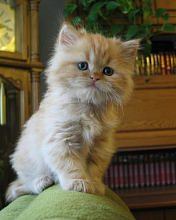 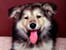 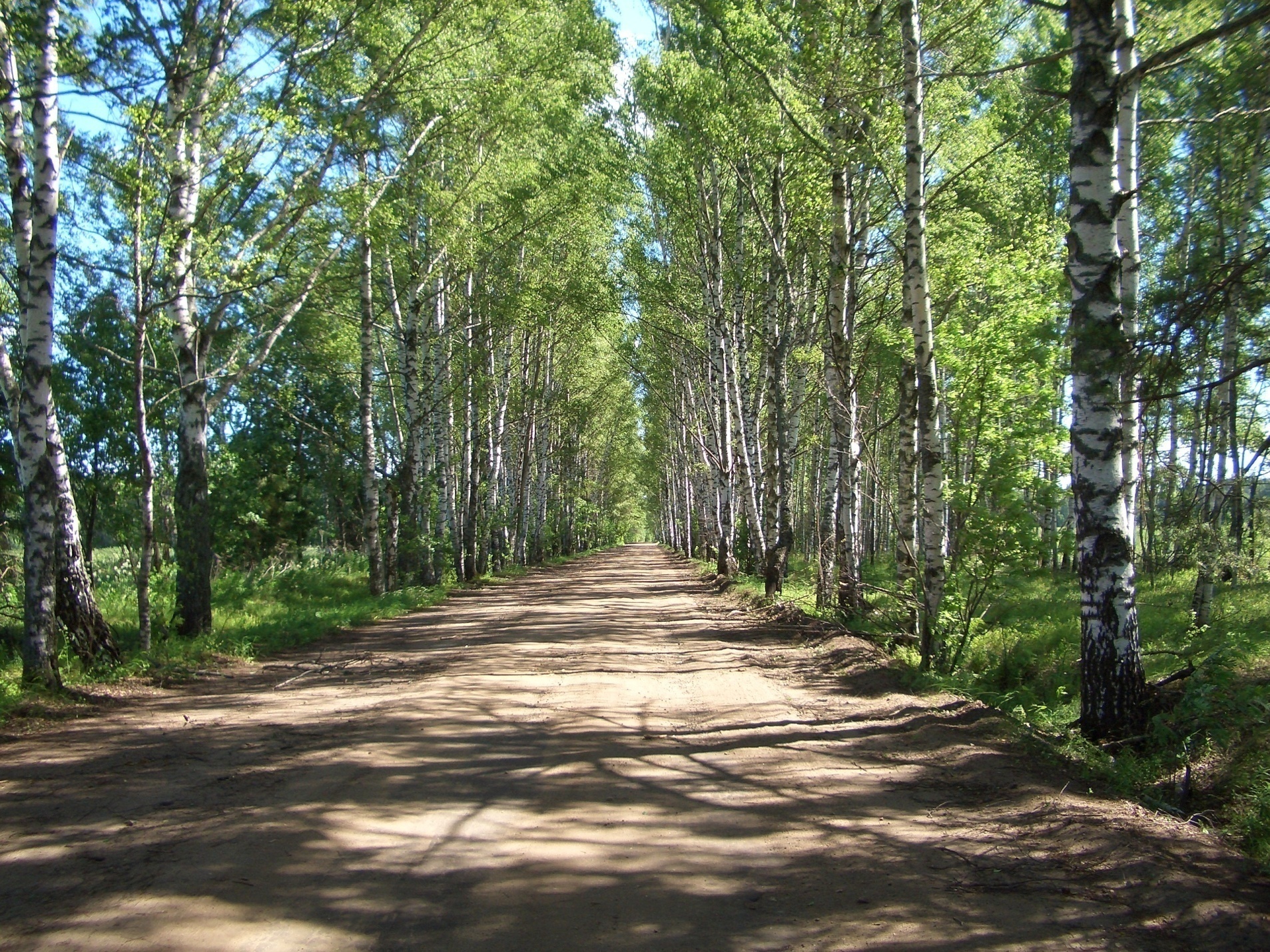 До встречи!
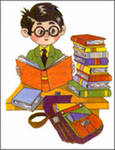